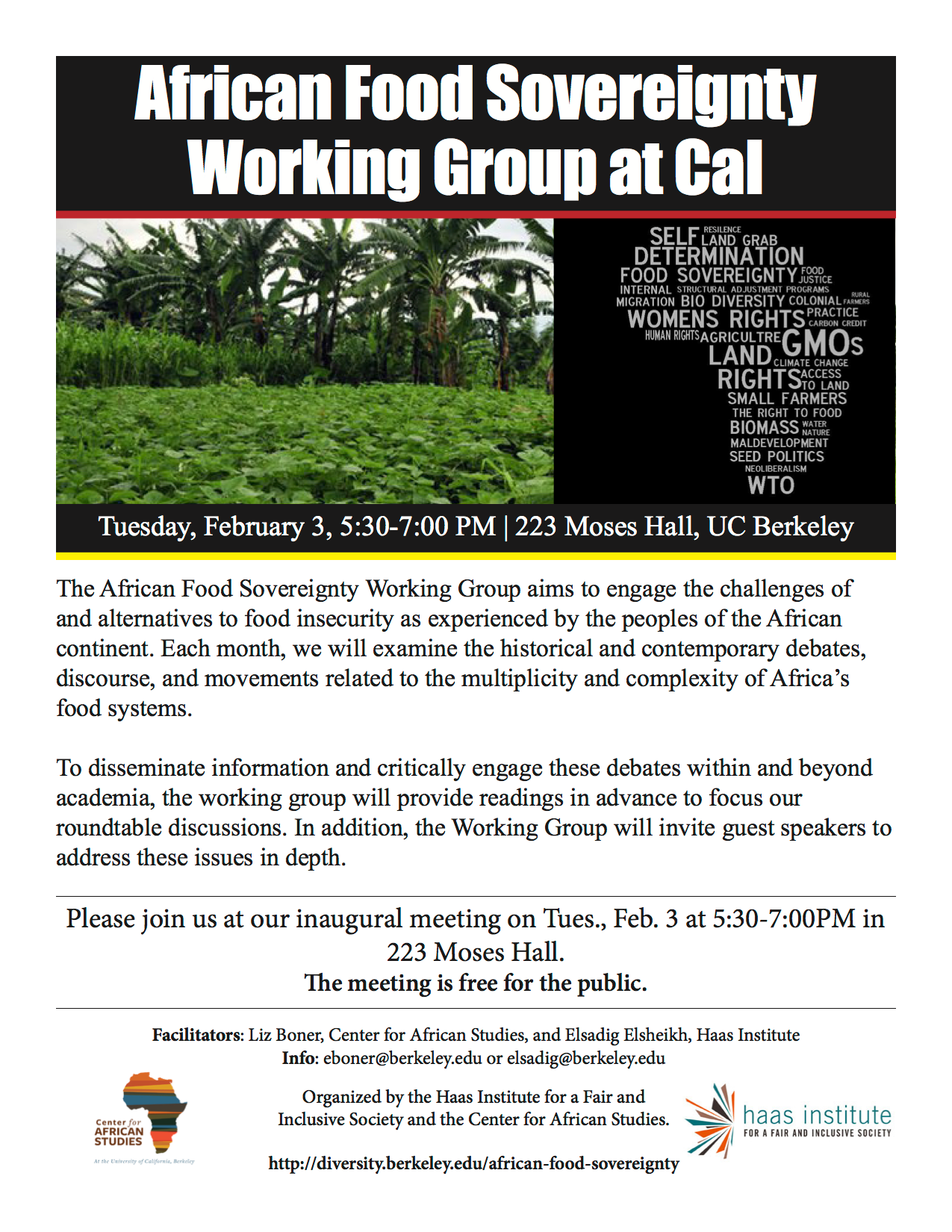 Introductions
Introduce yourself 
Affiliation
explain why you came today
Ground-rules Structure
Why Africa?
Why Food Sovereignty?
Key Aspects of Food Sovereignty: Via Campesina
Food-A basic Human Right
Agrarian Reform for Food Sovereignty
Food Sovereignty: Protecting Natural Resources
Food Sovereignty: Reorganizing the Food Trade
Food Sovereignty: Ending the Globalization of Hunger
Social Peace: A Pre-requisite to Food Sovereignty
Food Sovereignty: Democratic Control
Nyeleni Declaration 2007 Selingue, Mali
Six Pillars of Food Sovereignty:
Focuses on Food for People 
Values Food Providers 
Localizes Food Systems 
Puts Control Locally 
Builds Knowledge and Skills 
Works with Nature
Guiding Questions for Readings
What is Food Sovereignty?
How does each piece understand and frame the problem, solution, goal of farming?
What are some of the key debates that found across the readings?
What does this mean for us?
What might solidarity and support for African Food Sovereignty look like?
What role might we play (depending on our different positions—as students, African diaspora, faculty, researchers, community, activists)?
What more do we need to learn before taking action?
For Next Meeting
Focus: Situating Food Sovereignty in relation to Millenium Development Goals (2000) & Sustainable Development Goals (2015)
Readings: 
MDGs: A Critique from the South (Samir Amin)
Linking the Urban to the Rural (Mahmood Mamdani)
Synthesis of MDGs and SDGs
Optional: Neoliberalism in Africa (Graham Harrison)
Feedback
One thing you liked/learned today
One thing you would like to change or suggestion for future meetings
is there a particular issue that you’d like to work on in an affinity group?